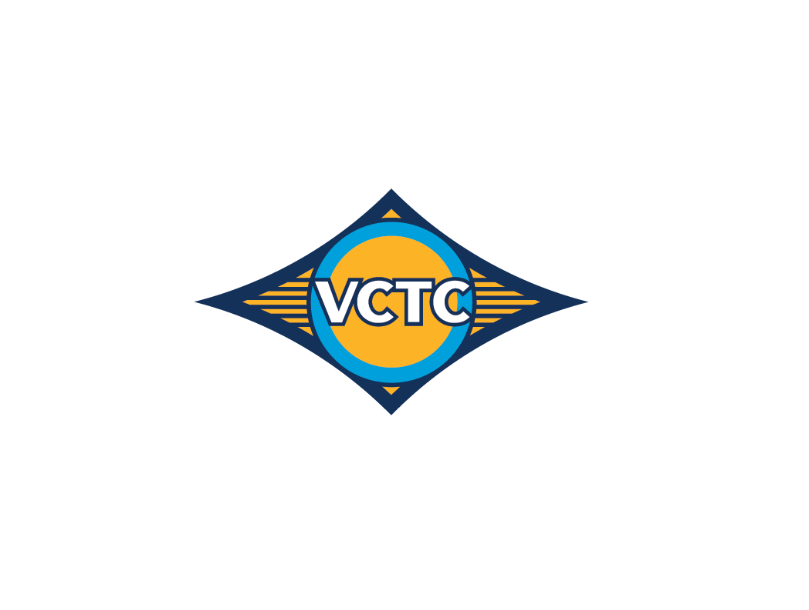 CRSSA/ARP Acts Recommended Distribution
VCTC Intercity share to include $1,172,336 of future rural apportionments in place of $1,172,336 rural CRSSA apportionment already claimed by Ojai.